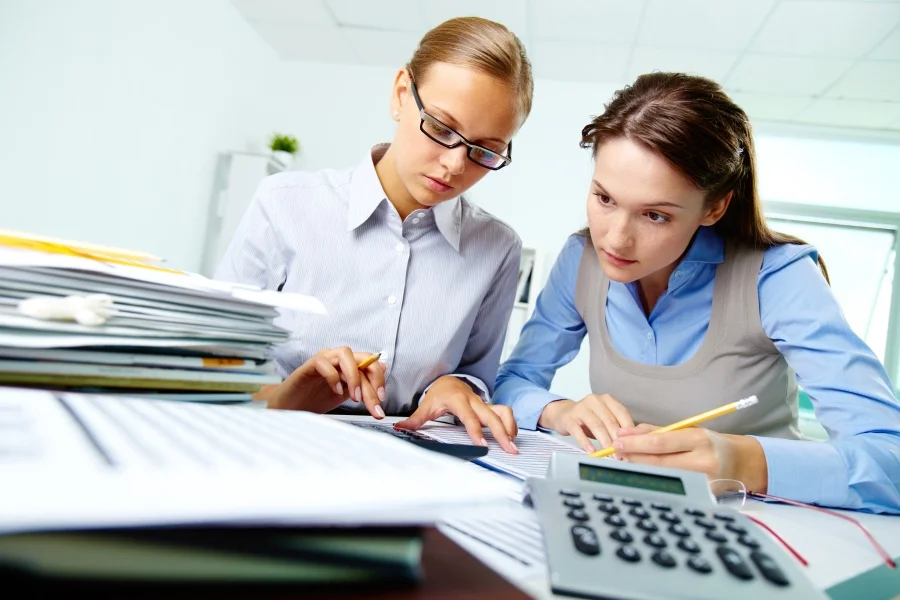 МАГИСТРАТУРА
Направление: Экономика
Бухгалтерский учет и правовое обеспечение бизнеса
Факультет налогов, аудита и бизнес-анализа
RU
ИНФОРМАЦИЯ О ПОСТУПЛЕНИИ
Количество мест
Стоимость обучения
=0
Бюджетные места
= 74 469₽
=0
В т. ч. целевой прием
=15
Платные места
скидка до 30%
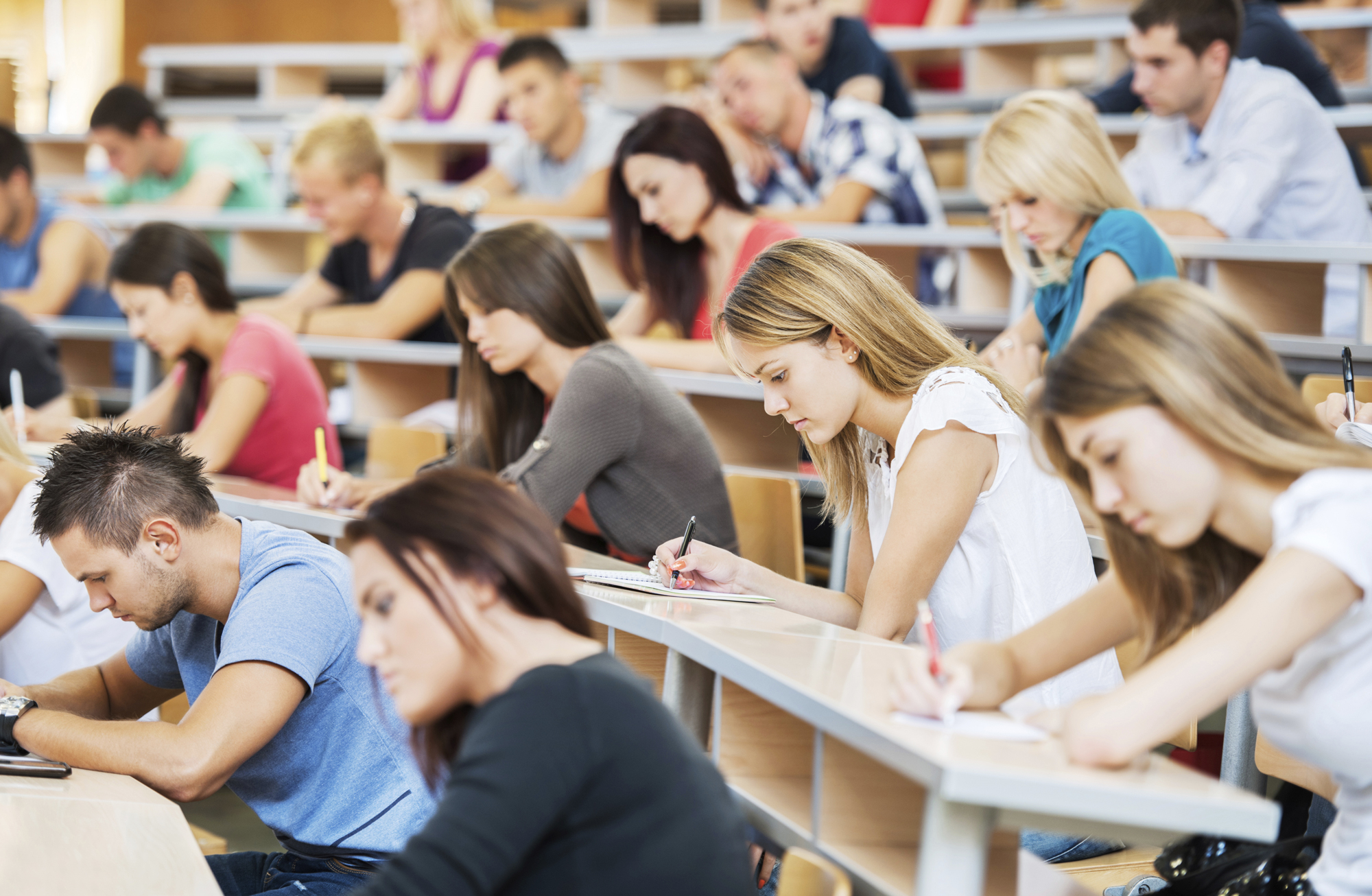 НАУЧНЫЙ РУКОВОДИТЕЛЬ МАГИСТЕРСКОЙ ПРОГРАММЫ
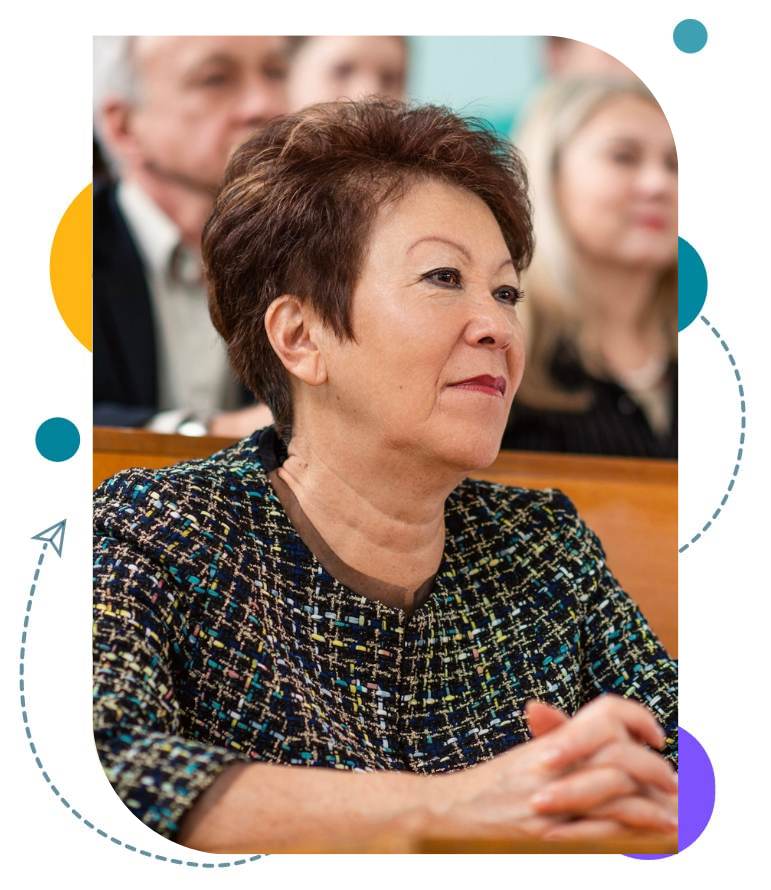 Тищенкова Галина Зинуллаевна
Доктор экономических наук, доцент
 кафедры «Экономика и менеджмент» Смоленского филиала Финуниверситета
ДИСЦИПЛИНЫ ПРОГРАММЫ
ПРЕИМУЩЕСТВА ПРОГРАММЫ
КАРЬЕРА И РАБОТА
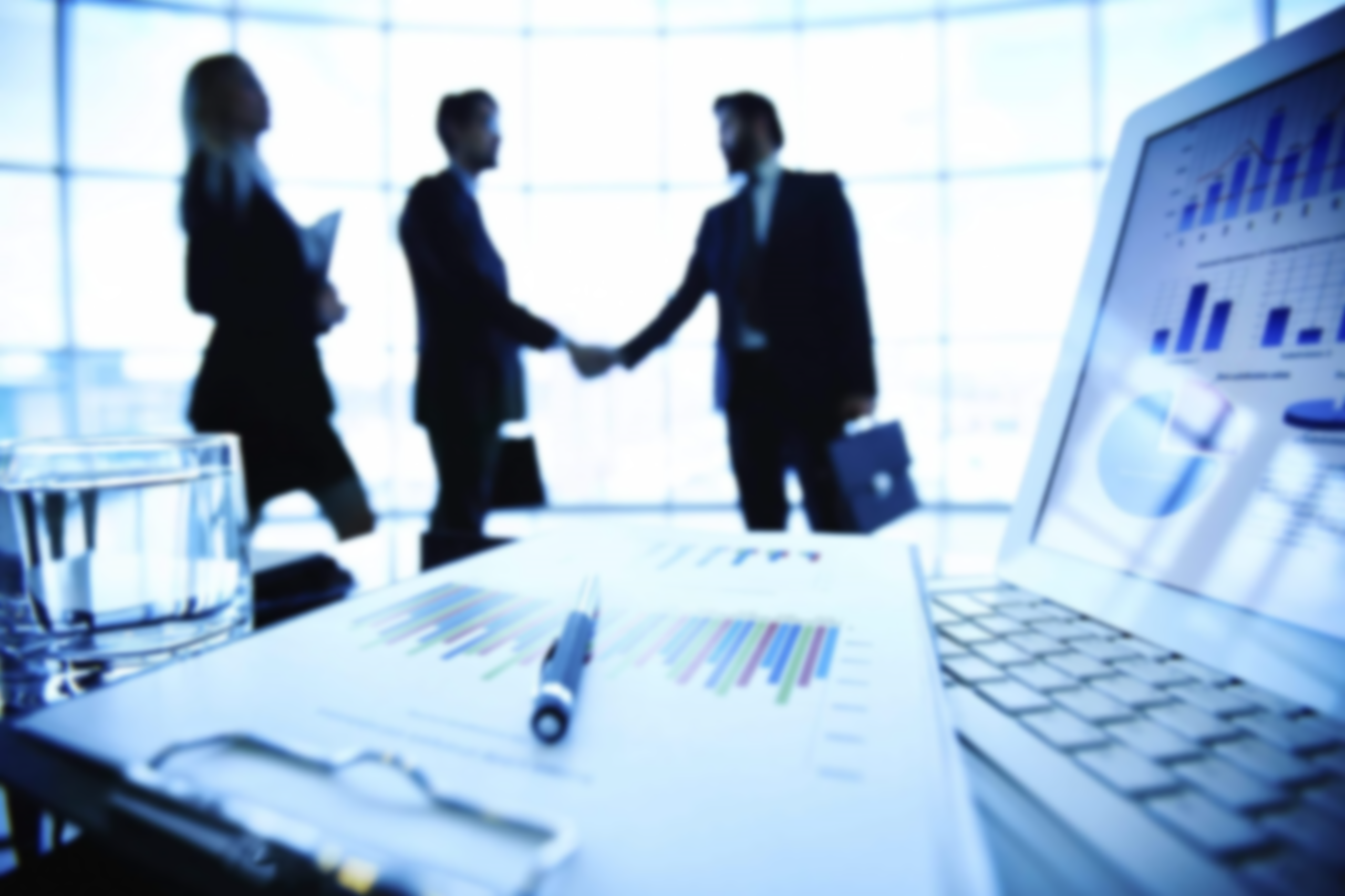 Выпускники магистерской программы востребованы российскими и международными организациями различных секторов экономики и форм собственности, включая аудиторские, консалтинговые, финансовые, бухгалтерские, аналитические, контрольно–ревизионные службы фирм различных сфер деятельности и форм собственности.
ОРГАНИЗАЦИИ, В КОТОРЫХ МОЖНО ПРОЙТИ ПРАКТИКУ С ПОСЛЕДУЮЩИМ ТРУДОУСТРОЙСТВОМ
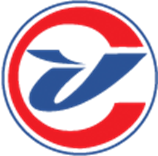 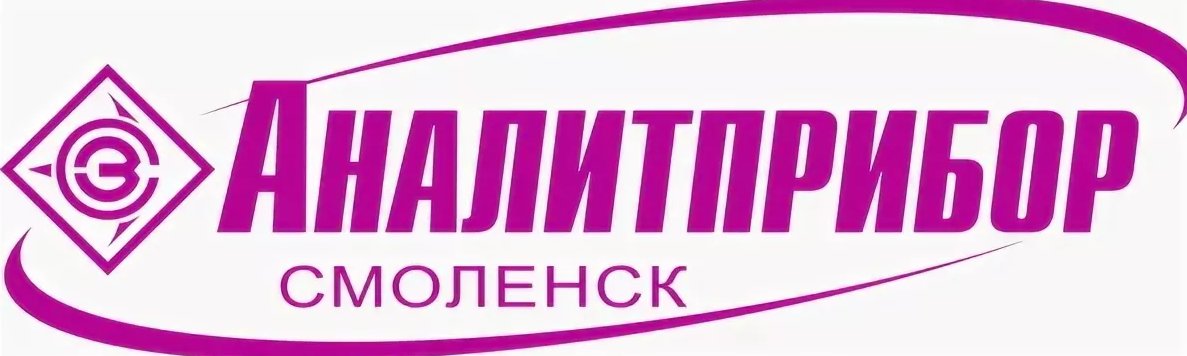 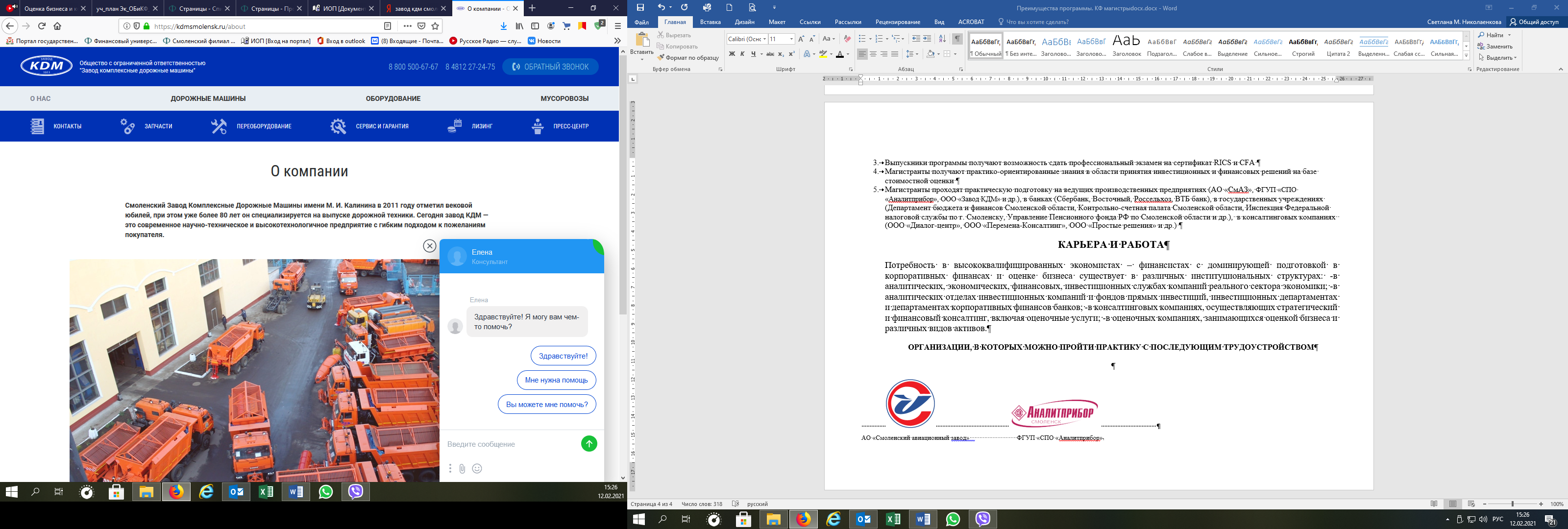 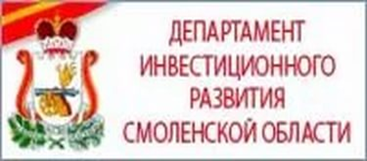 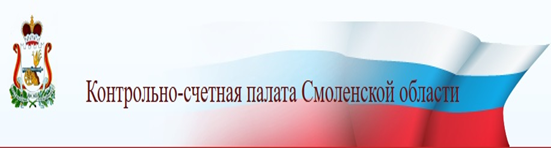 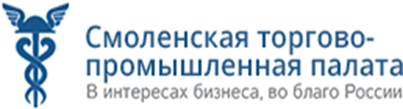 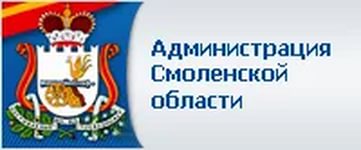 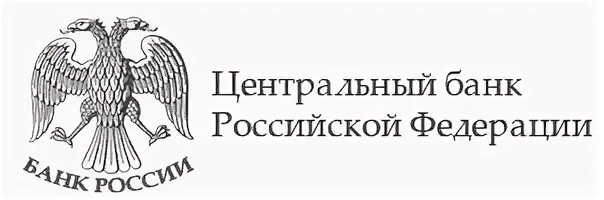 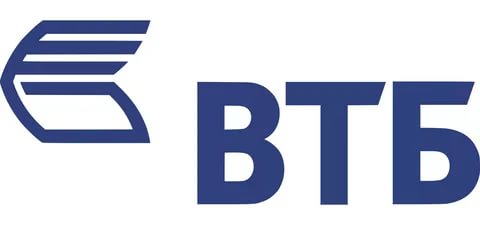 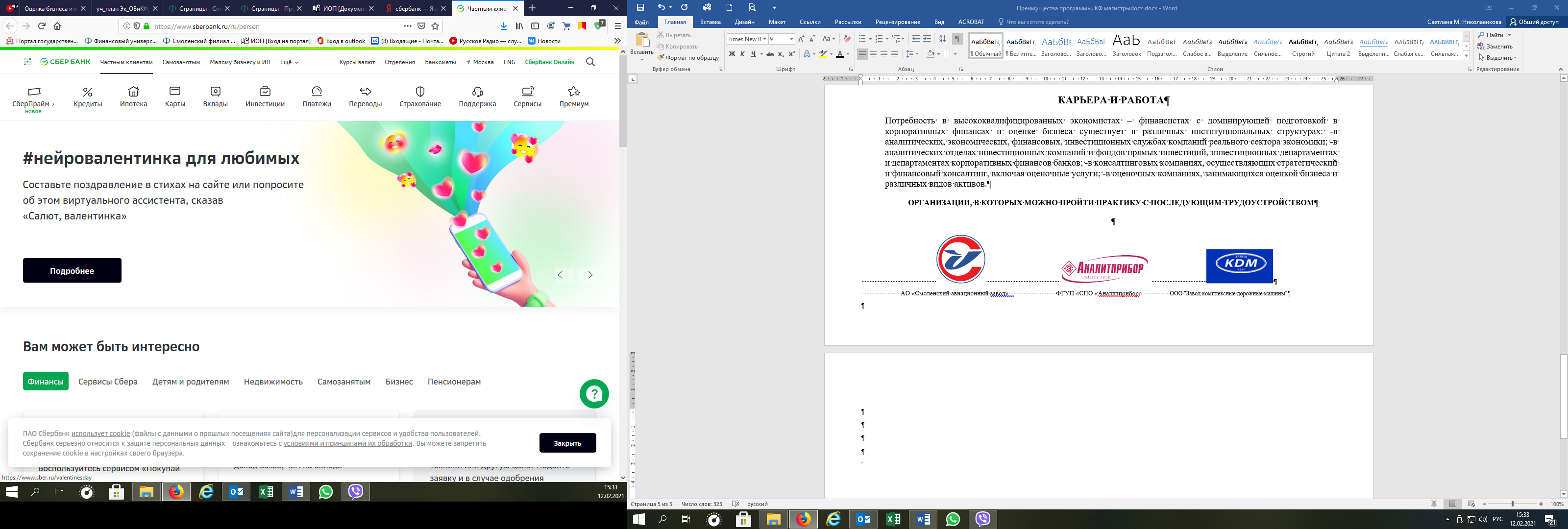 КАК ПОСТУПИТЬ
ПОЧЕМУ АБИТУРИЕНТЫ ВЫБИРАЮТ НАШ ВУЗ?
Финансовый университет при Правительстве Российской Федерации – один из ведущих государственных вузов со 104-летней историей, который стабильно входит в ТОП-10 вузов страны и является главной кузницей управленческих кадров для органов государственной власти, банков, финансовых, страховых и аудиторских компаний. Выпускники вуза входят в пятерку самых востребованных среди работодателей!
Статус Финансового университета – это гарантия высокого качества образования, широкий выбор программ по самым востребованным направлениям, экспертный уровень преподавательского состава, практика в самых успешных компаниях и возможность параллельно обучаться на международных программах. Большой успех начинается с большой мечты. Осуществить ее возможно, если ты поступишь в Финуниверситет!
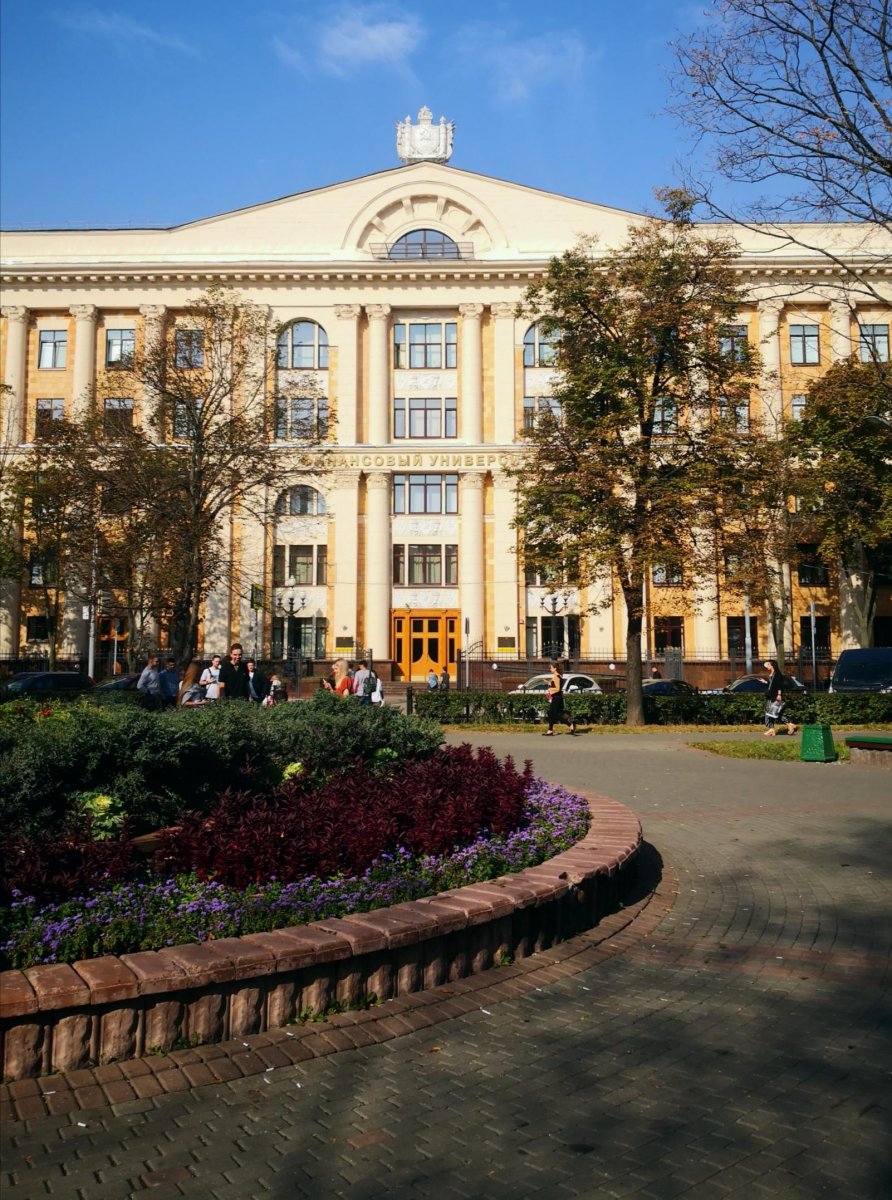 Наши контакты